МЕББМ «ҚАЗАҚСТАН-РЕСЕЙ МЕДИЦИНАЛЫҚ УНИВЕРСИТЕТІ »
НУО  «КАЗАХСТАНСКО-РОССИЙСКИЙ
МЕДИЦИНСКИЙ УНИВЕРСИТЕТ»
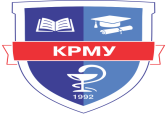 Институт постдипломного образования









АЛМАТЫ
«Институт постдипломного образования  КРМУ»  


“ПЕРЕПОДГОТОВКА МЕДИЦИНСКИХ  И ФАРМАЦЕВТИЧЕСКИХ РАБОТНИКОВ”

“ПОВЫШЕНИЕ КВАЛИФИКАЦИИ МЕДИЦИНСКИХ  И ФАРМАЦЕВТИЧЕСКИХ РАБОТНИКОВ”
Государственная лицензия
Обучение проводится в соответствии с типовой программой
повышения квалификации и переподготовки медицинских и фармацевтических кадров утвержденной приказом 
Министра здравоохранения Республики Казахстан №165 от 14.06.2017г
Управления здравоохранения областей, городов Астана и Алматы Организации образования и науки в области здравоохранения Территориальные Департамента Комитета охраны общественного здоровья Министерство здравоохранения Республики Казахстан доводит до вашего сведения, что с целью обеспечения потребности во врачебных кадрах по приоритетным направлениям внесены   изменения   и  дополнения в приказы  Министра  здравоохранения Республики Казахстан от 24 ноября 2009 года        № 774 «Об утверждении Номенклатуры медицинских и фармацевтических   специальностей» и от 30 января 2008 года № 27 «Об утверждении перечней клинических специальностей подготовки в интернатуре и резидентуре» (приказ Министра здравоохранения РК от 28 августа 2017 года № 660 ««О  внесении   изменений   и  дополнения в приказы  Министра  здравоохранения Республики Казахстан от 24 ноября 2009 года № 774 «Об утверждении Номенклатуры медицинских и фармацевтических       специальностей» и от 30 января 2008 года № 27 «Об утверждении перечней клинических специальностей подготовки в интернатуре и резидентуре»»). В этой связи, направляем разъяснения по внесенным изменениям и дополнениям.Приказ МЗ РК от 28 августа 2017 года № 660 размещен на сайтах www.mz.gov.kz и www.adilet.zan.kz. Приложение - __ лист__.  Вице-министр                                                                  Л. Актаева
Приложение к письму  Разъяснения по изменениям и дополнениям в приказ Министра здравоохранения Республики Казахстан от 24 ноября 2009 года № 774 «Об утверждении Номенклатуры медицинских и фармацевтических специальностей»
432 часа – ПП для лиц с высшим образованием
Приказ №433 - о внесении изменений в приказ МЗ РК от 11.11.2009г. №691, «Об утверждении правил П/К и П/П мед и фарм кадров»
Срок обучения для лиц с высшим медицинским образованием, прошедших обучение в интернатуре, и (или) резидентуре, клинической ординатуре и переподготовку до 2009г по клиническим специальностям, желающих пройти переподготовку в рамках имеющейся специальностей по профилю « детская» или «взрослая», переподготовка составляет 432 часа/8 нед.
      «Терапия» и «Педиатрия» ПП по специальности «ВОП» составляет 432 ч./8 нед.  

648 часов – ПП для лиц со средним образованием   
Срок обучения для лиц со средним (техническим и профессиональным) медицинским и фармацевтическим образованием составляет на циклах переподготовки- от 432ч./ 8 нед.  до 648 часов/12 нед.
Обучение П/К (54,108,216) П/П (432*,648**,864,1080)проводится по следующим специальностям:
Хирургические специальности:
«Анестезиология и реаниматология»
«Акушерство и гинекология»
«Общая хирургия (торакальная, абдоминальная, трансплантология)»
«Онкология»
«Урология и андрология» 
«Оториноларингология»
«Офтальмология»
«Кардиохирургия»
«Травматология и ортопедия»
Терапевтические специальности :
«Аллергология и иммунология»
«Гастроэнтерология»
«Гематология»
«Дерматовенерология»
«Кардиология»
«Лучевая диагностика»
«Лучевая терапия» 
«Медицинская реабилитология»
«Невропатология»
«Общая врачебная практика»
«Патологическая анатомия»
«Педиатрия»
«Психиатрия» 
«Пульмонология»
«Стоматология»
«Фтизиатрия»
«Судебная медицина»
«Скорая неотложная помощь»
Теоретические и фармацевтические специальности :
«Организация здравоохранения»
«Медицина чрезвычайных ситуаций и катастроф»
«Менеджмент здравоохранения»
«Профессиональная патология»
«Фармация»
«Гигиена и эпидемиология»
Обучение специалистов со средним медицинским и фармацевтическим образованием:
«Сестринское дело»
«Лечебное дело»
«Подготовка парамедиков»
Продолжительность обучения на циклах
переподготовки (имеют право врачи, окончившие интернатуру до 2014г) 
педиатрического/терапевтического профиля - 864/ часов 16/недель;
-  хирургического профиля и общей врачебной практики – 1080/ часов 20/недель;
на циклах повышения квалификации:
-   от 54/1 до 216/4 часов/недель.
 кроме  специальностей:
ВОП
Фтизиатрия
Патологическая анатомия
Терапия
Анестезиология и реаниматология, в том числе детская*
Педиатрия*
Акушерство и гинекология, в том числе детская*
Общая хирургия *
*Примечание:  для лиц, претендующих на занятие клинической практикой в организациях, оказывающих стационарную помощь, расположенных в областных центрах, городах Астана и Алматы.
Перечень документов для прохождения циклов переподготовки и повышения квалификации

Заявление врача/смр
Копия удостоверения личности
Копия диплома 
Копия свидетельства об окончании интернатуры
Приказ о направлении специалиста на обучение
Справка с места работы для бюджетных циклов
Копии сертификата специалиста, свидетельство о повышении квалификации
По окончании обучения выдаются документы государственного образца:
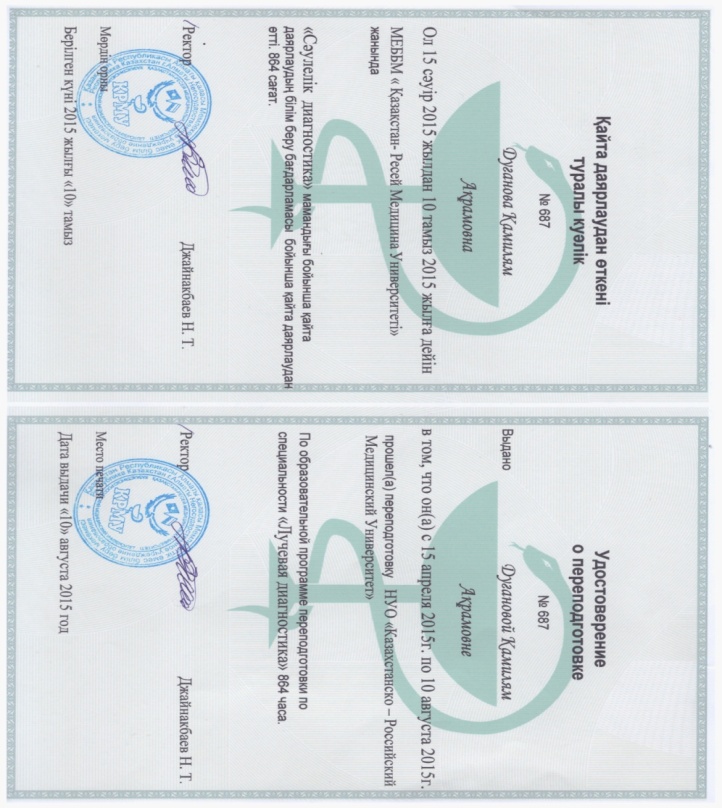 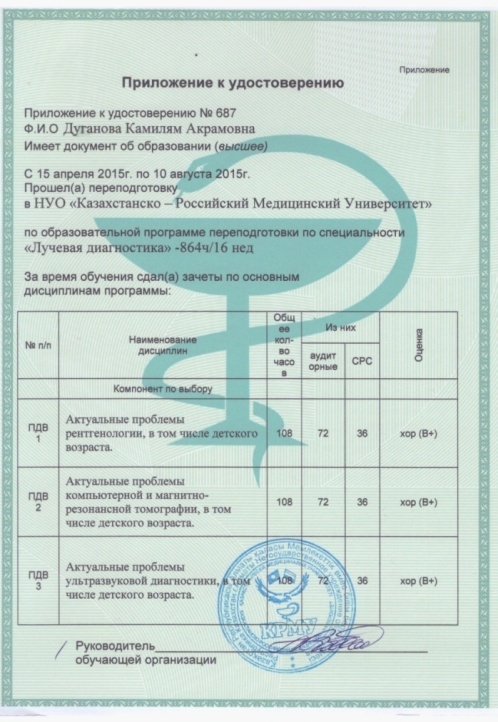 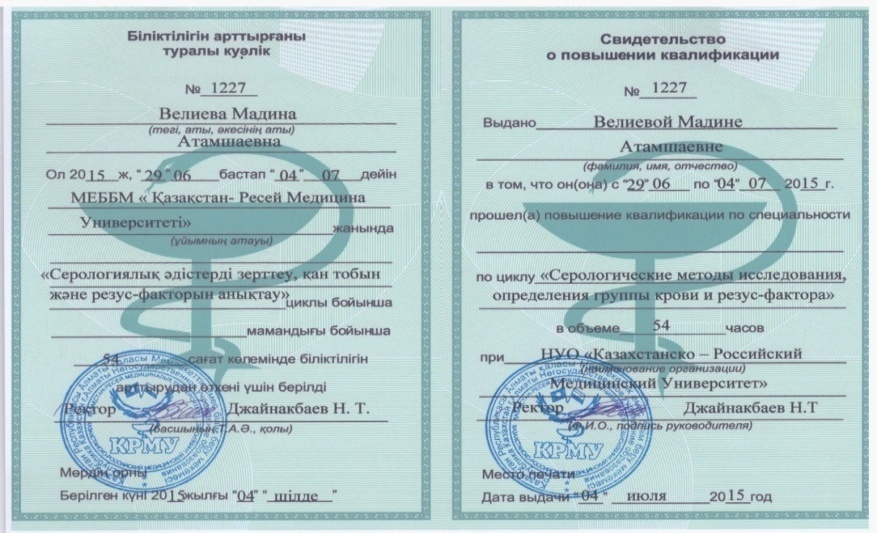 Зав. кафедрой «Онкологии» д.м.н Есентаева Сурия Ертугыровна
Онконастороженность. Навыки визуальной локализации: молочная и щитовидные железы, полость рта, кожа (методика обучения: ролевые игры малыми группами 5-10 человек)
 Скрининги. Алгоритмы скринингов(ситуационные задачи, практические навыки)
Международный Мастер класс
проводит доцент  кафедры анестезиологии и реаниматологии медицинского факультета Санкт-Петербургского Государственного Университета, заместителя главного врача по анестезиологии и реаниматологии  «СПБ НИИ скорой помощи им. И.И. Джанелидзе», к.м.н. Афончиков Вячеслав Сергеевич
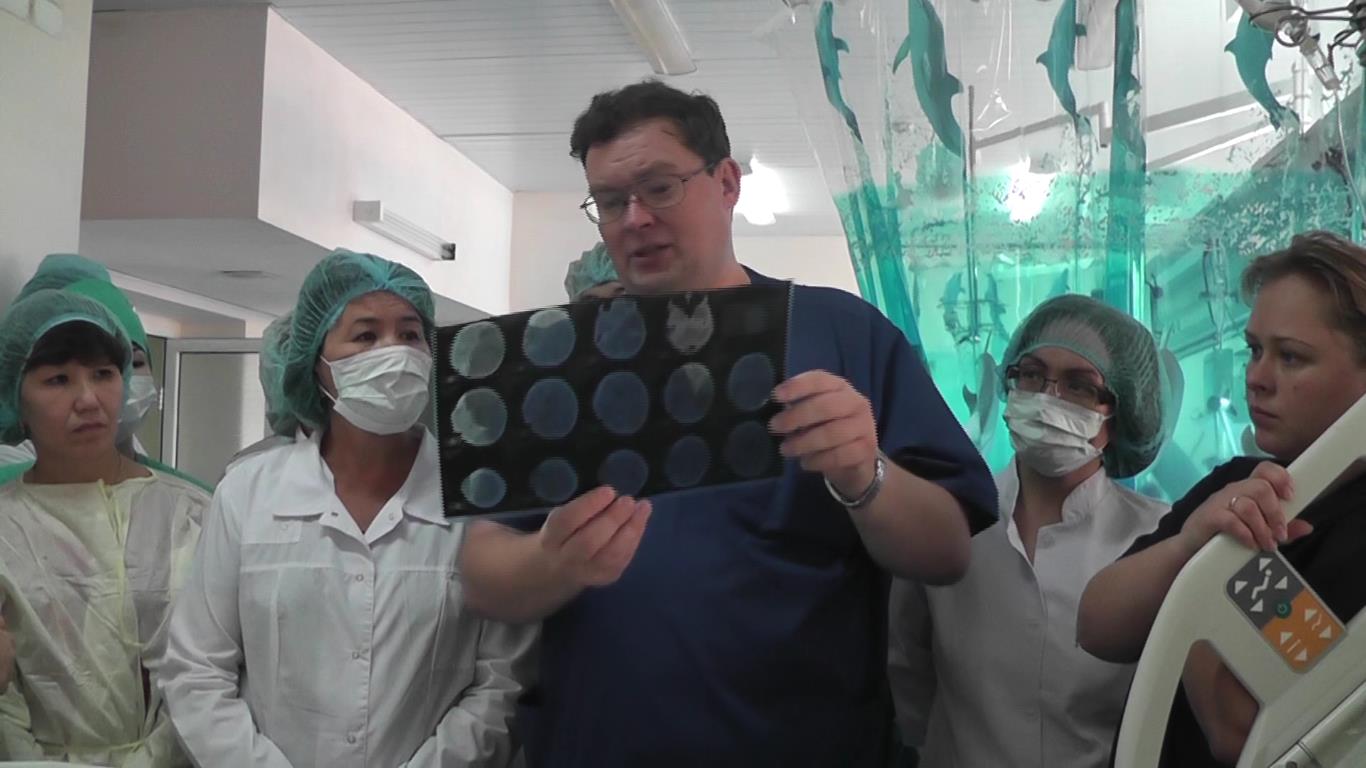 Лектор д.м.н., профессор кафедры «Внутренних болезней и нефрологии» Северо-западного государственного медицинского университета им И.И.Мечникова Леонтьева Наталья Владимировна(проводит онлайн обучения)
Международный Мастер класс
 проводит д.м.н проф., Леонтьева Наталья Владимировна в «Городской Клинической Больнице №4» и в «Больнице скорой неотложной помощи» г.Алматы по специальности «Внутренних болезней и нефрологии»
Программа мастер класса:
1. Хроническая болезнь почек2.Синдромы:нефротический,нефритический, отечный, мочевой.3. Показатели гомеостаза.  Водно-электролитный обмен, кислотно-основное    состояние, костно-минеральный обмен и нарушения.                                4. Принципы коррекции нарушений гомеостаза, в том числе применение  диуретиков.5. Гемостаз и почки. Антикоагулянтная терапия6. .Диабетическая микроангиопатия: нефропатия и поражения других органов на фоне сахарного диабета. Поздние осложнения сахарного диабета. 7. Артериальная гипертензия. Гипотензивная терапия. 8. Фотогемотерапия.9. Липидный обмен и его нарушения. Перекисное окисление и антиоксидантная система.
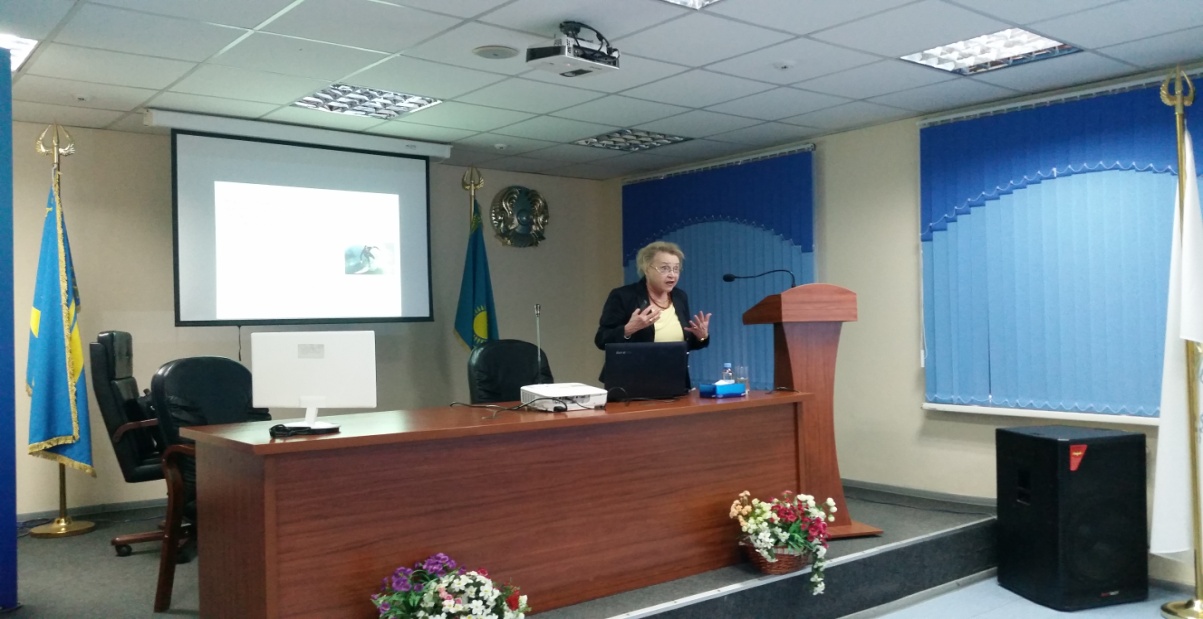 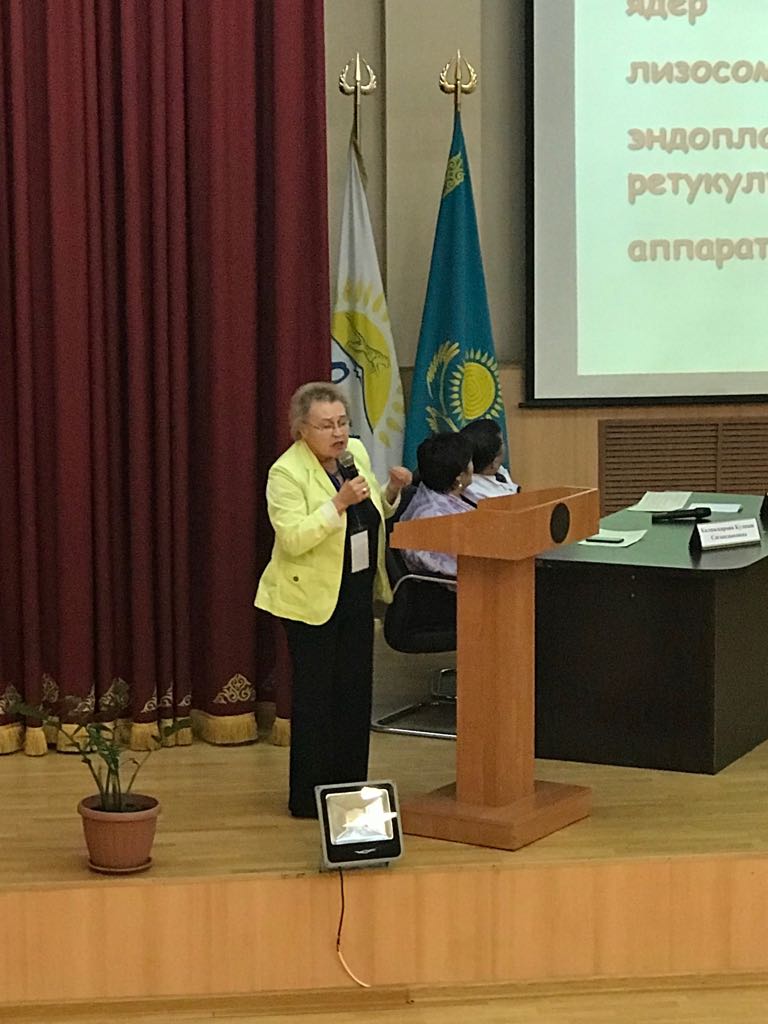 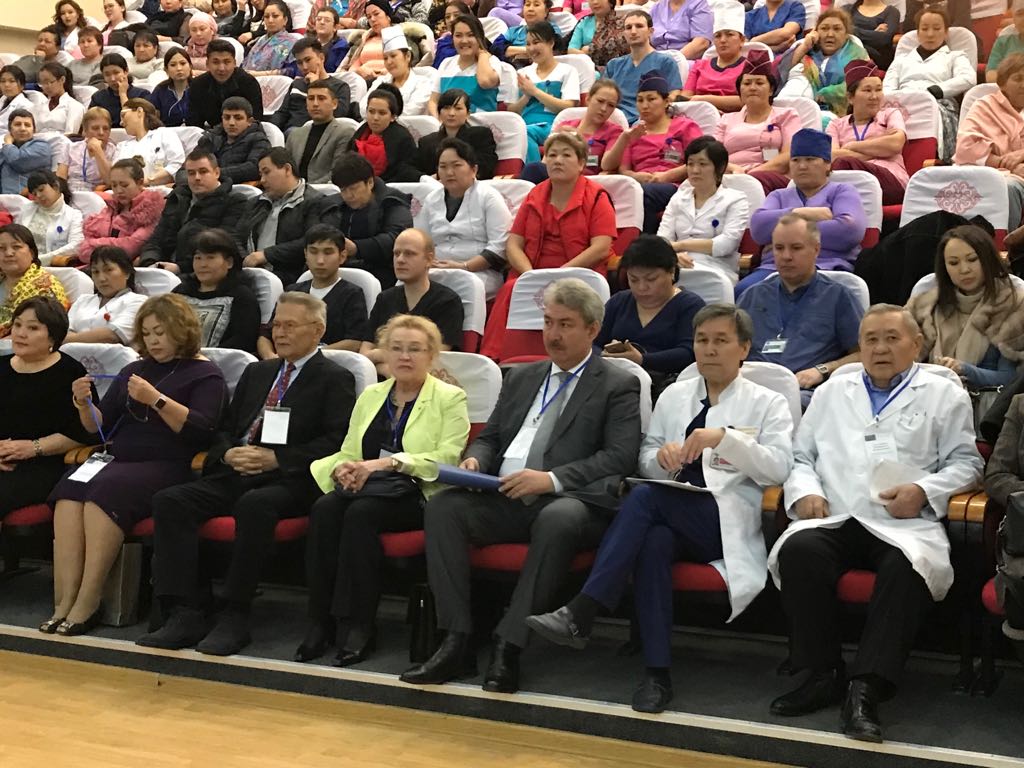 ИННОВАЦИОННЫЕ ФОРМЫ ОБРАЗОВАТЕЛЬНЫХ ТЕХНОЛОГИЙ  В КРМУ

Создана собственная школа врачей ПМК

Создан учебно-практический центр по мобильной медицине

Подготовлено более 1000 врачей и СМР передвижных мобильных комплексов
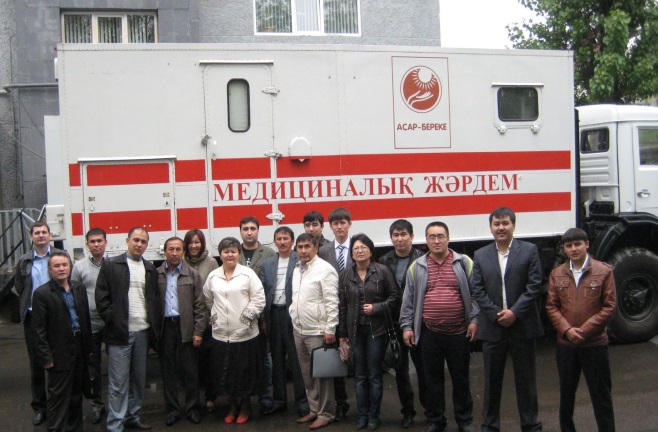 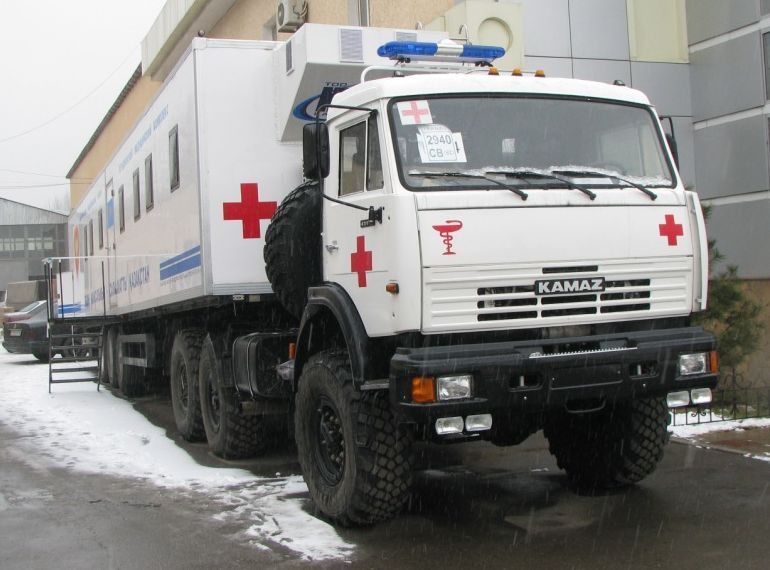 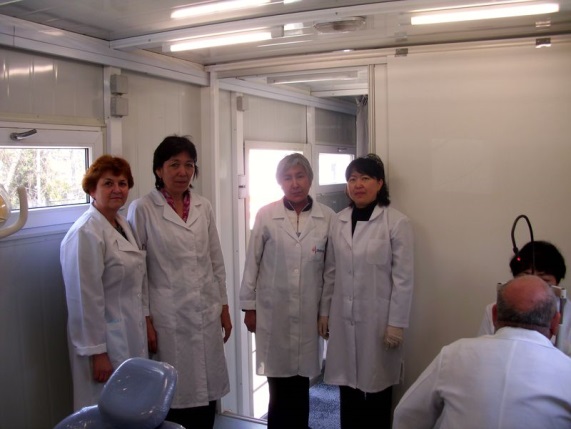 Проводится цикл ПК по специальности «Акушерское дело» для курсантов из Таджикистана.
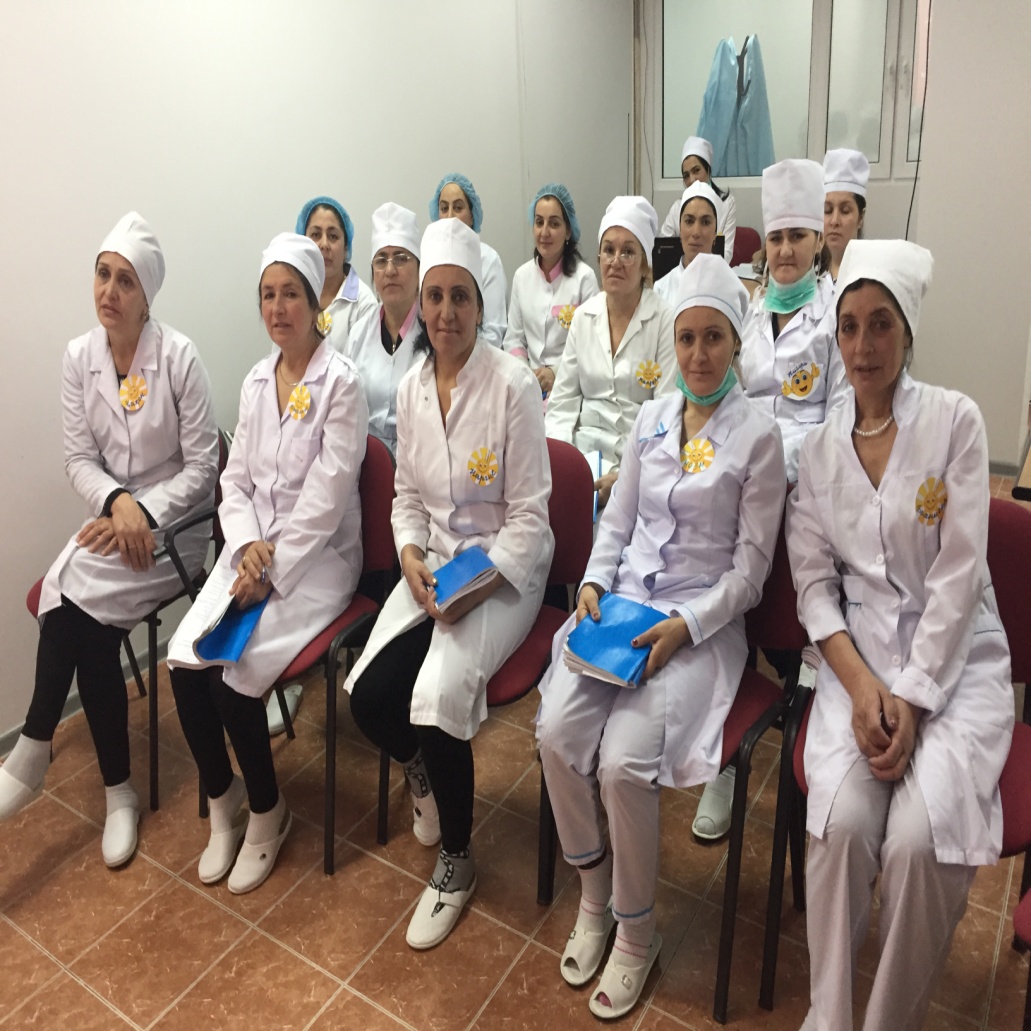 «Беременность, её диагностика ведение (вт.ч., режим, питание беременной, патронаж)»
«Оказание неотложной помощи в дородовом периоде, в родах, послеродовом периоде»
«Патология беременности: гестоз, гипертония у беременных, сахарный диабет, анемия».
«Ведение родов ( нормальных и осложненных)».
цикл проводит : зав. кафедрой «Акушерство и гинекология,  онкология и маммология»  КРМУк.м.н., доцент. Иманбаева Жайсан Абильсейтовна
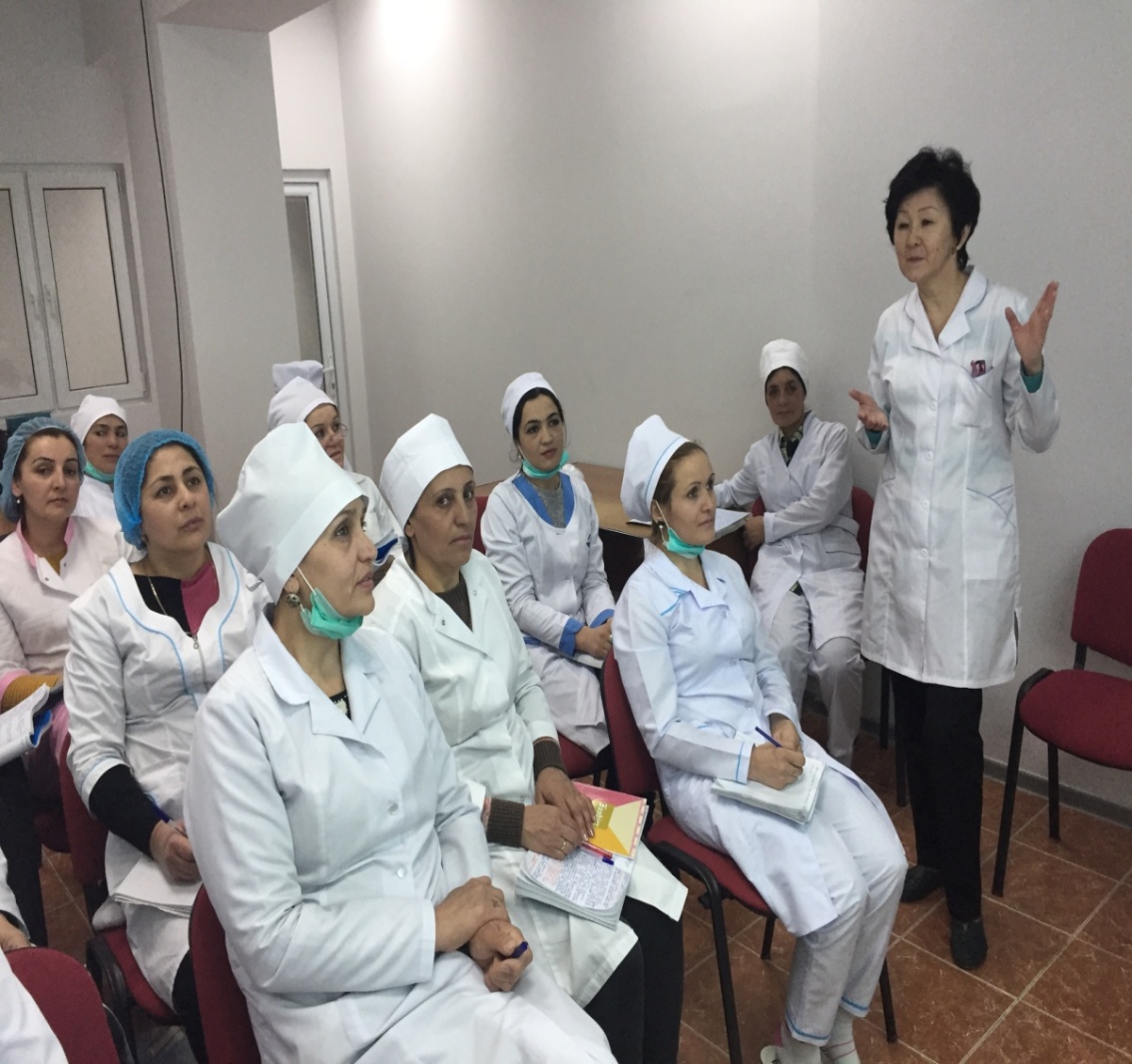 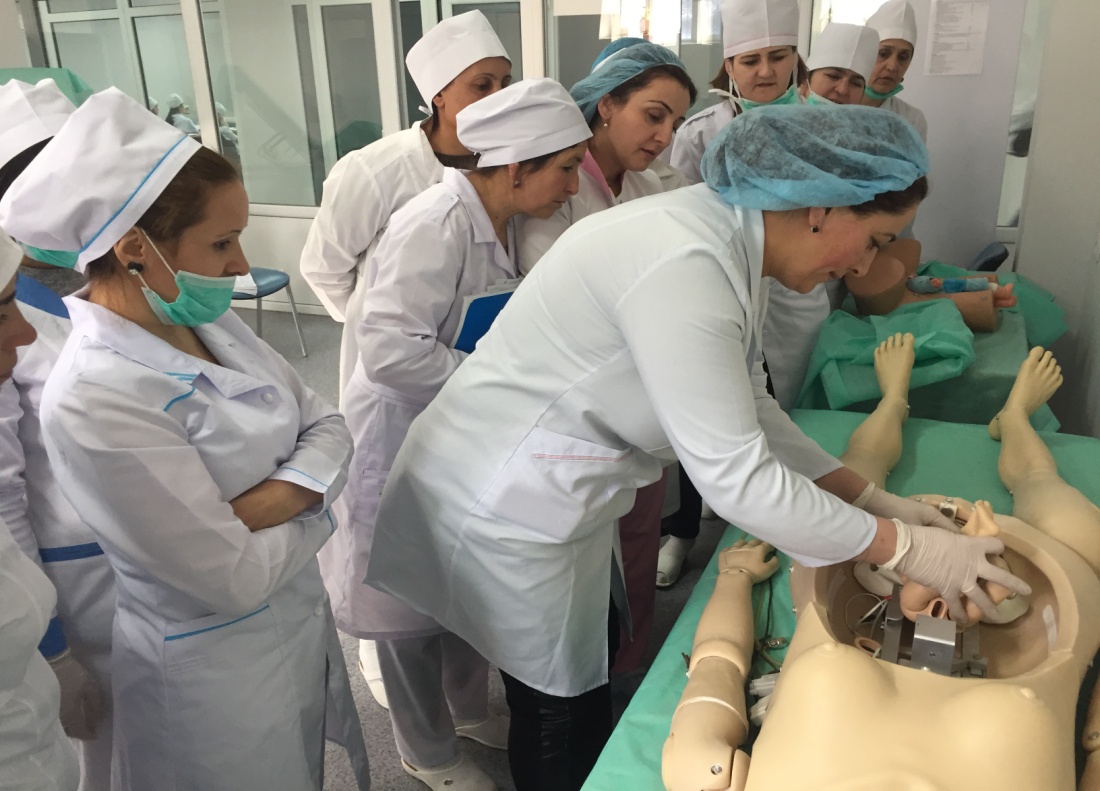 Обучение  на муляжах  в учебном клиническом центре КРМУ
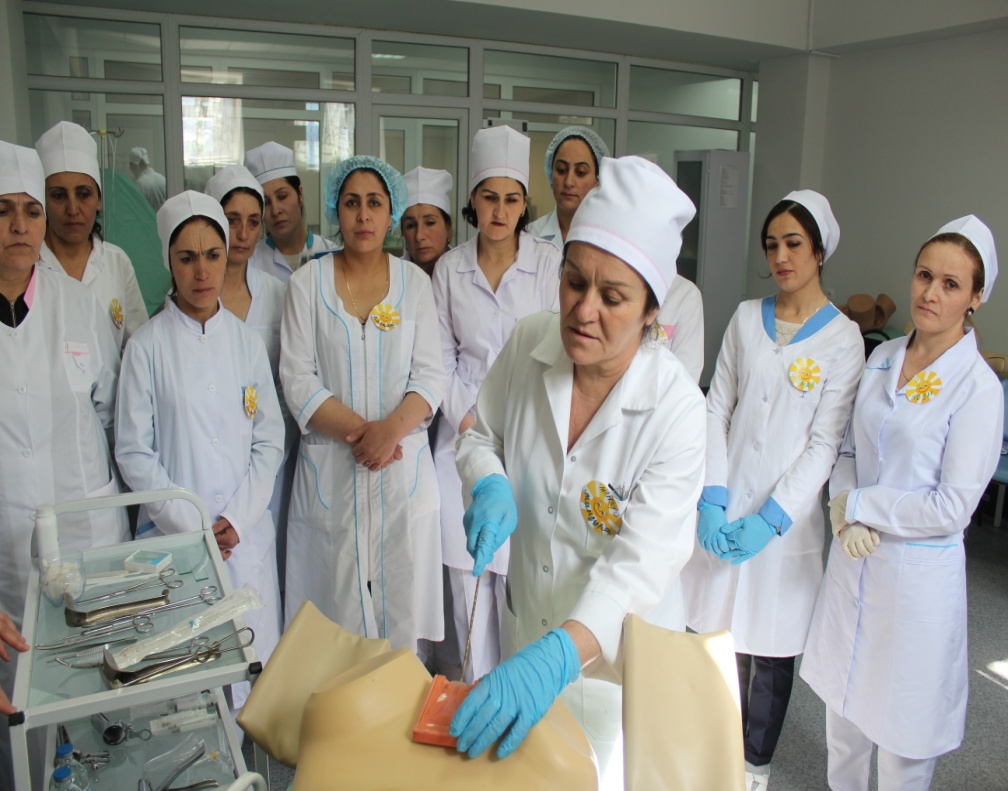 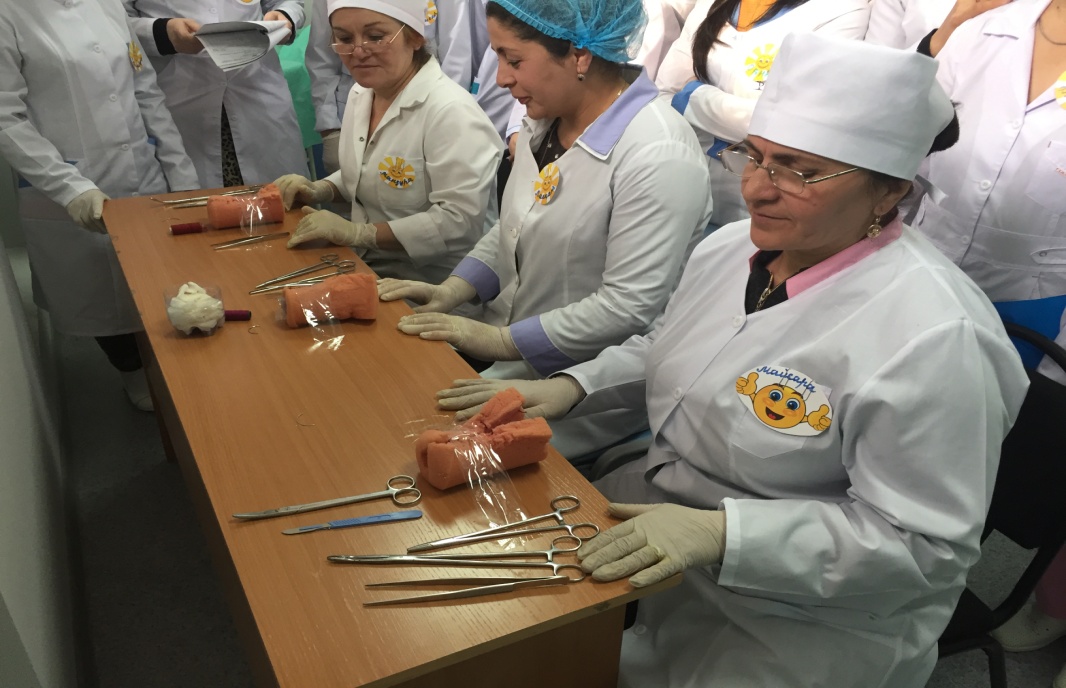 Обучение на передвижных медицинских комплексах
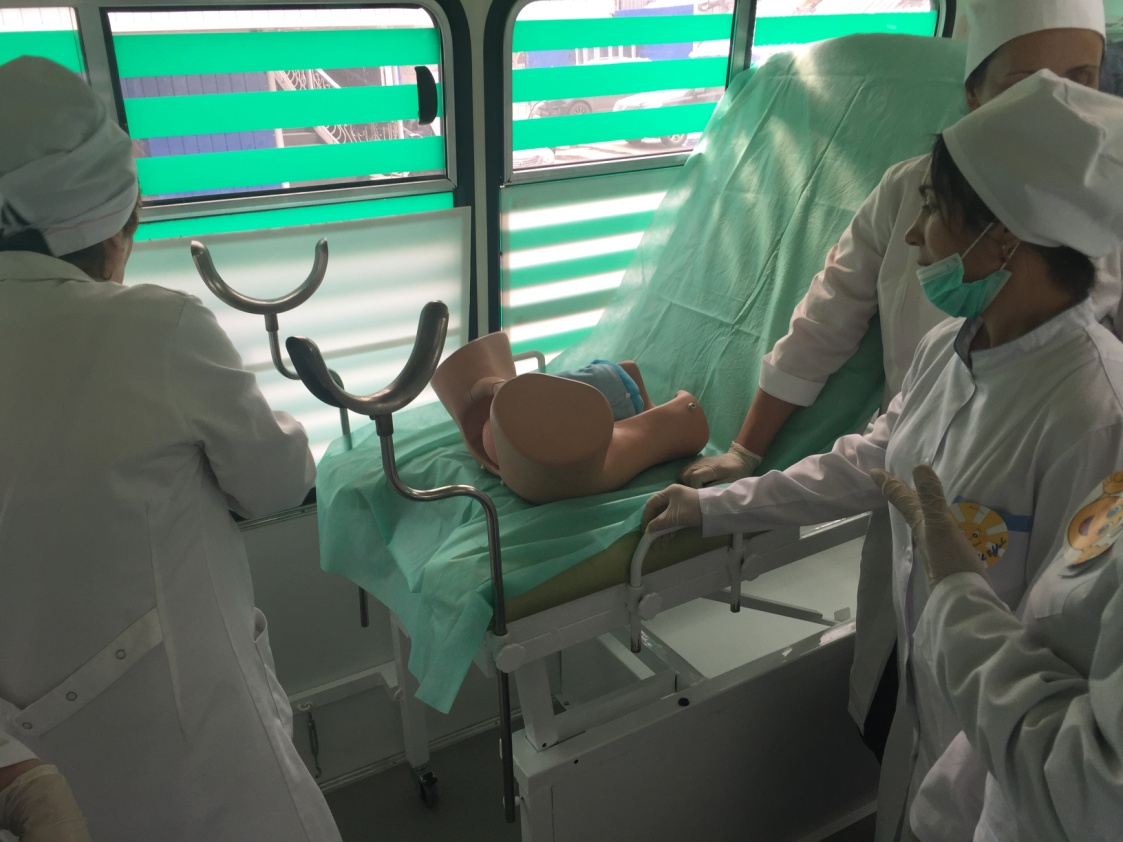 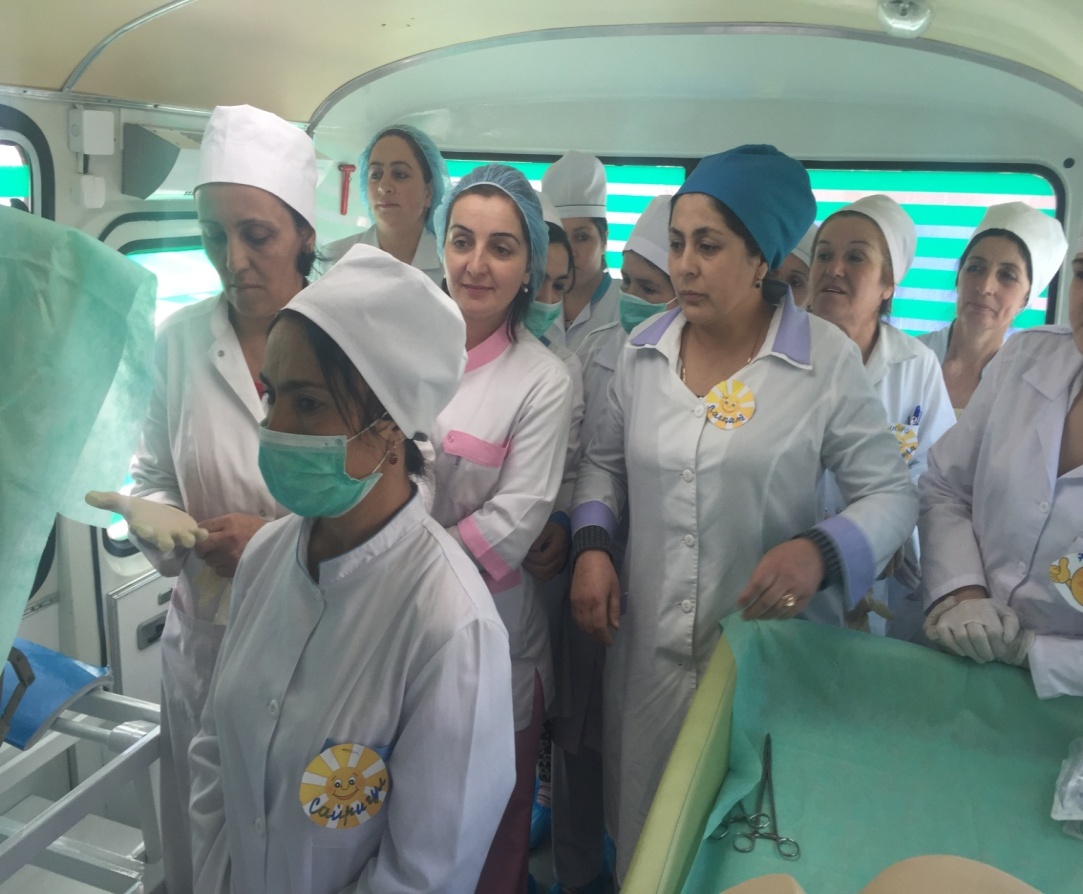 Выездной цикл ПК по специальности « ФАРМАЦИЯ» проводит эксперт аудитор международного уровня Алибаева Алма Сайлаубековна  по циклу : «Надлежащая аптечная практика»  г.Атырау
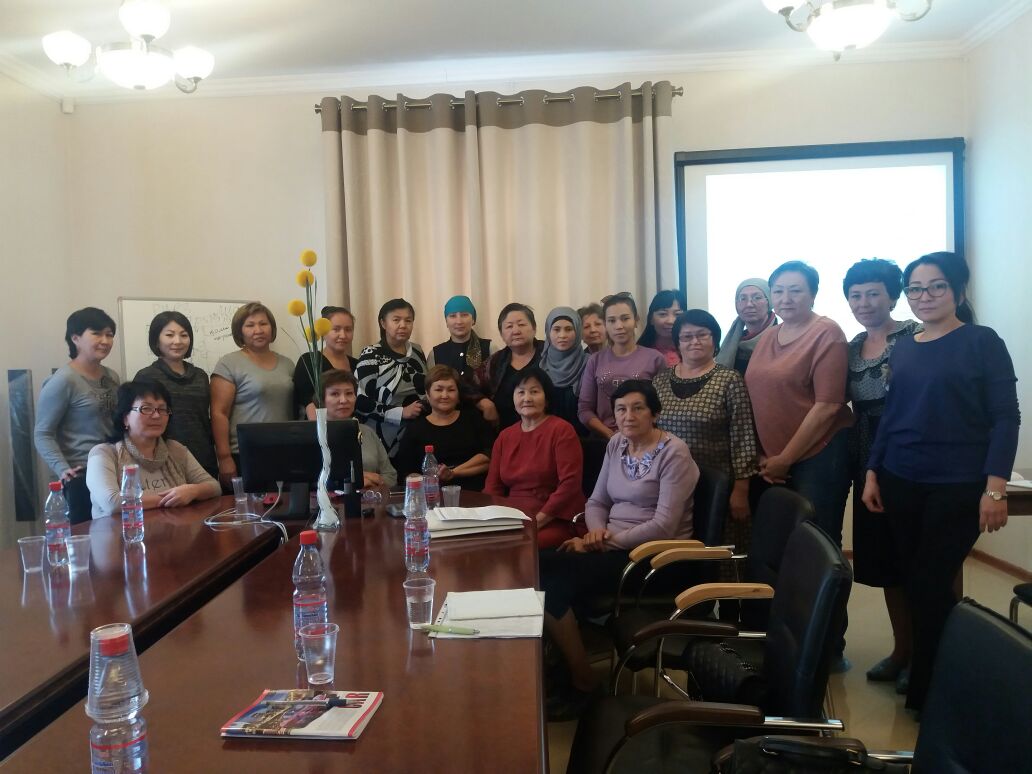 «Надлежащая аптечная практика» г.Атырау
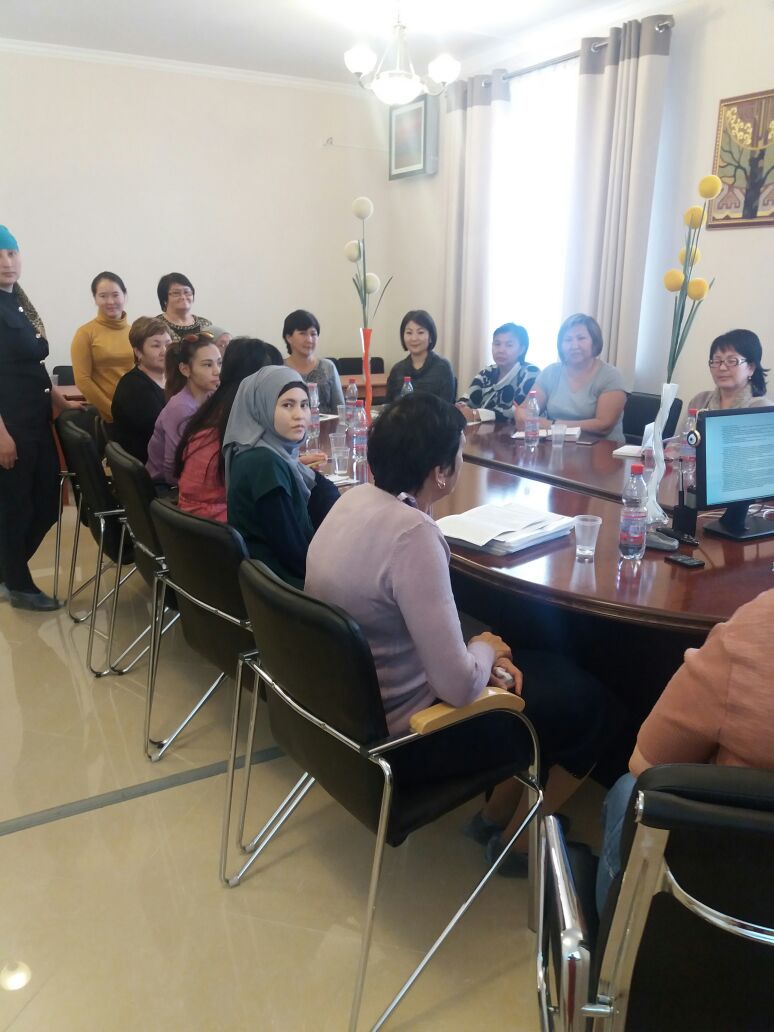 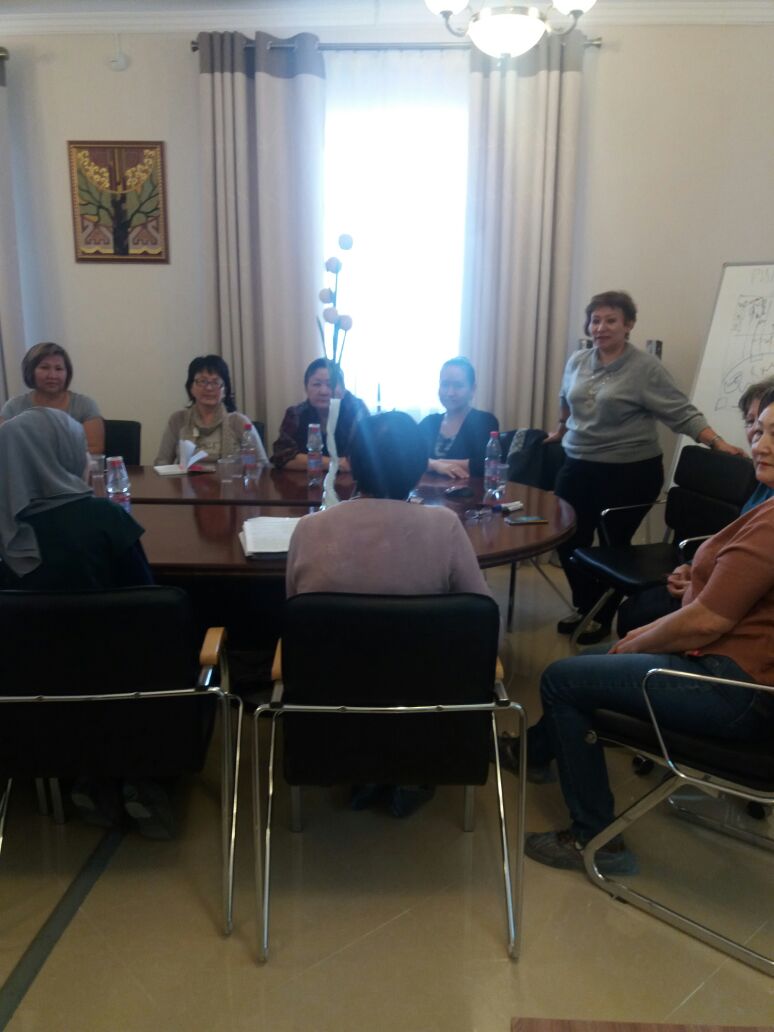 « Организация работы приемного покоя – Emergency room»обучение Главных врачей и зав. приемного  покоя  ЛПУ  РК, врачей и СМР, в рамках развития службы скорой неотложной помощи РК. Обучение проводится  на базе 4 ГБ.  Продолжительность 108 ч./2 нед. по бюджетной программе 005
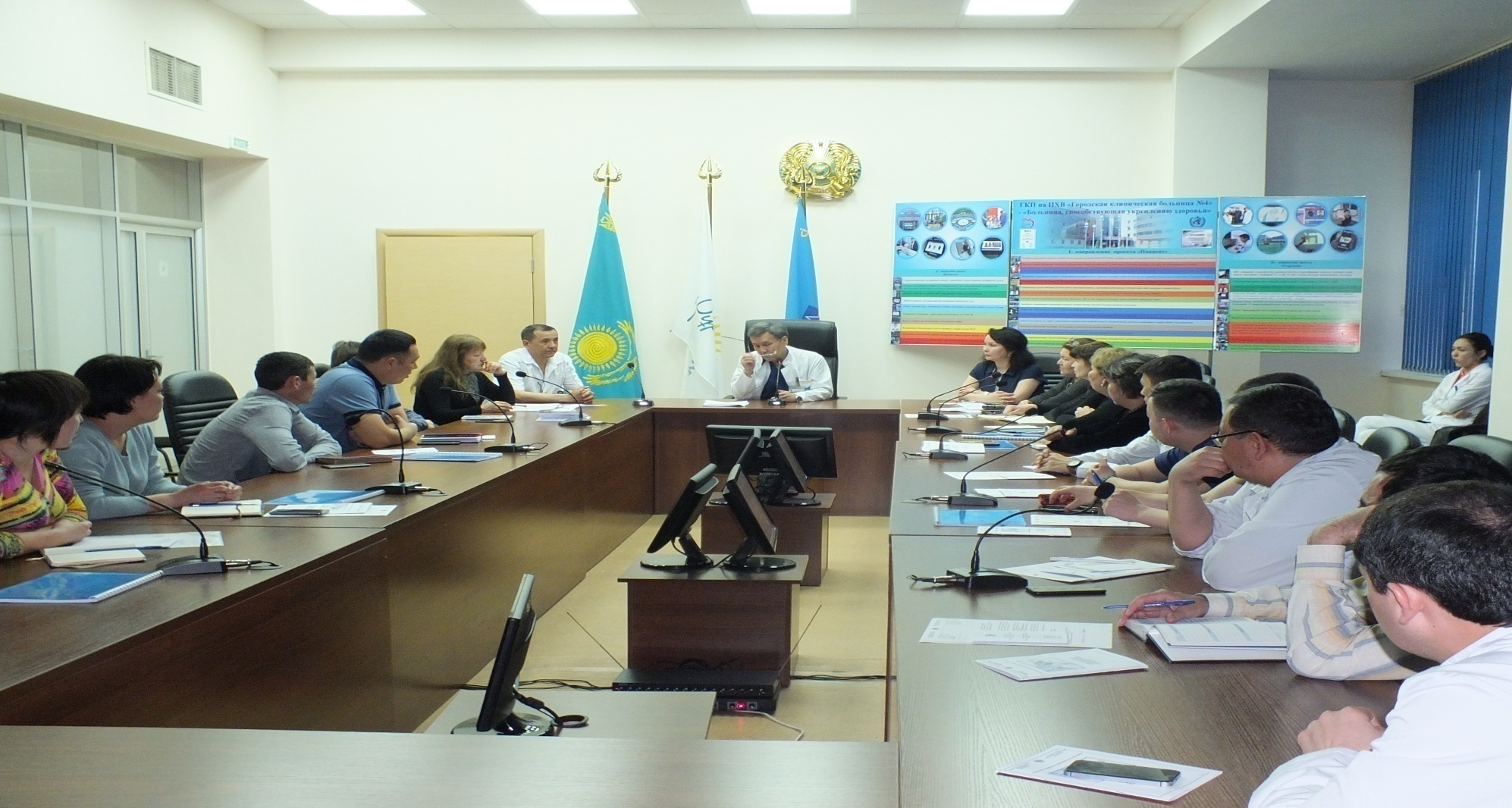 Второй  цикл  « Организация работы приемного покоя – Emergency room»проводит К.М.Н доцент. Калиева С.С. Обучение проводится приемном покое  на базе БСНП .Продолжительность 108 ч./2 нед.  по бюджетной программе 005
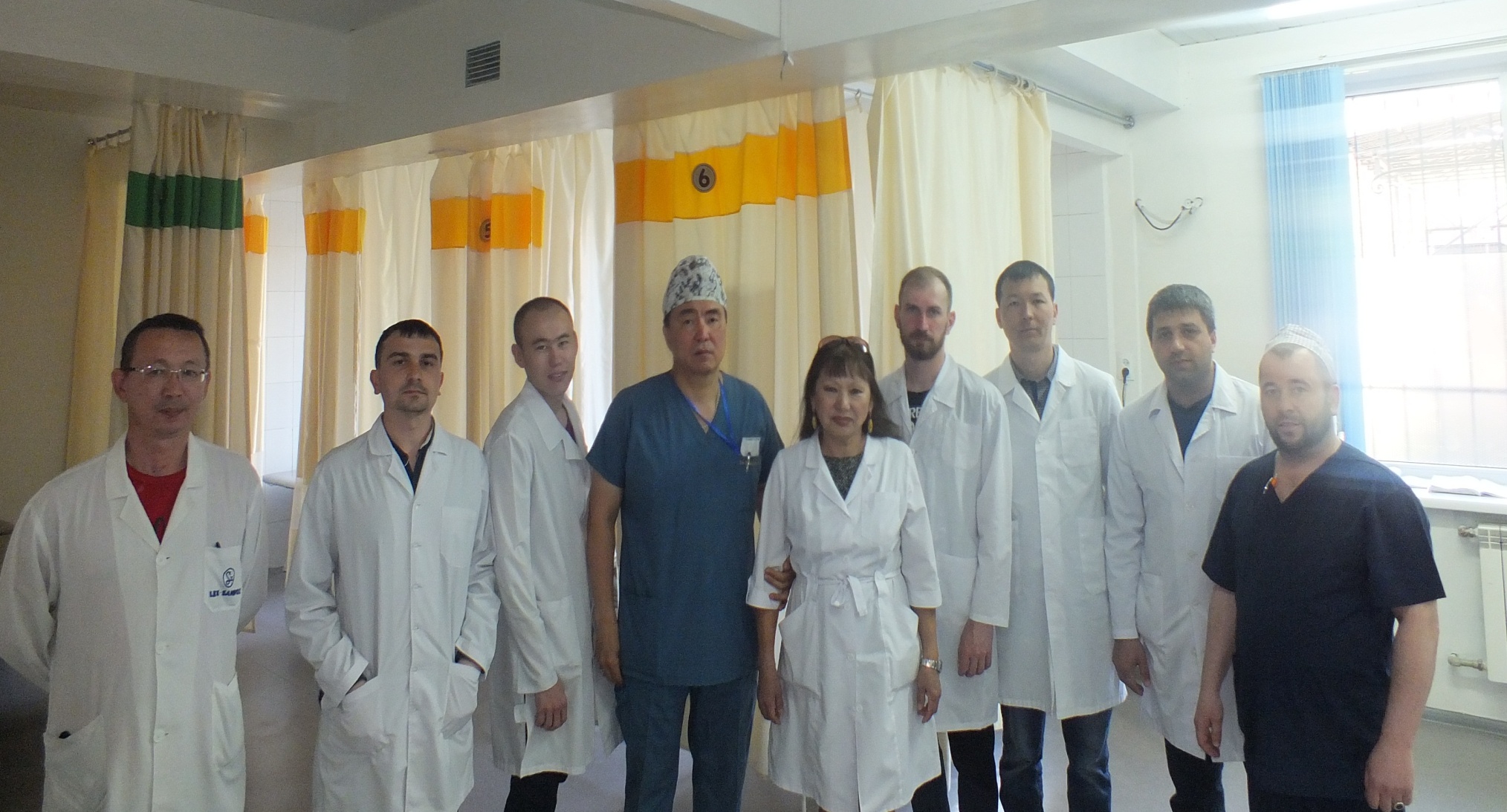 К.М.Н. доцент. Калиева С.С  знакоми т врачей приемных  покоев  ЛПУ  РК, с приказом № 450 МЗ РК от 3 июля 2017г. на цикле ПК «Emergency –Room» ,  проводимого в рамках развития службы скорой неотложной помощи РК на базе 4 ГБ
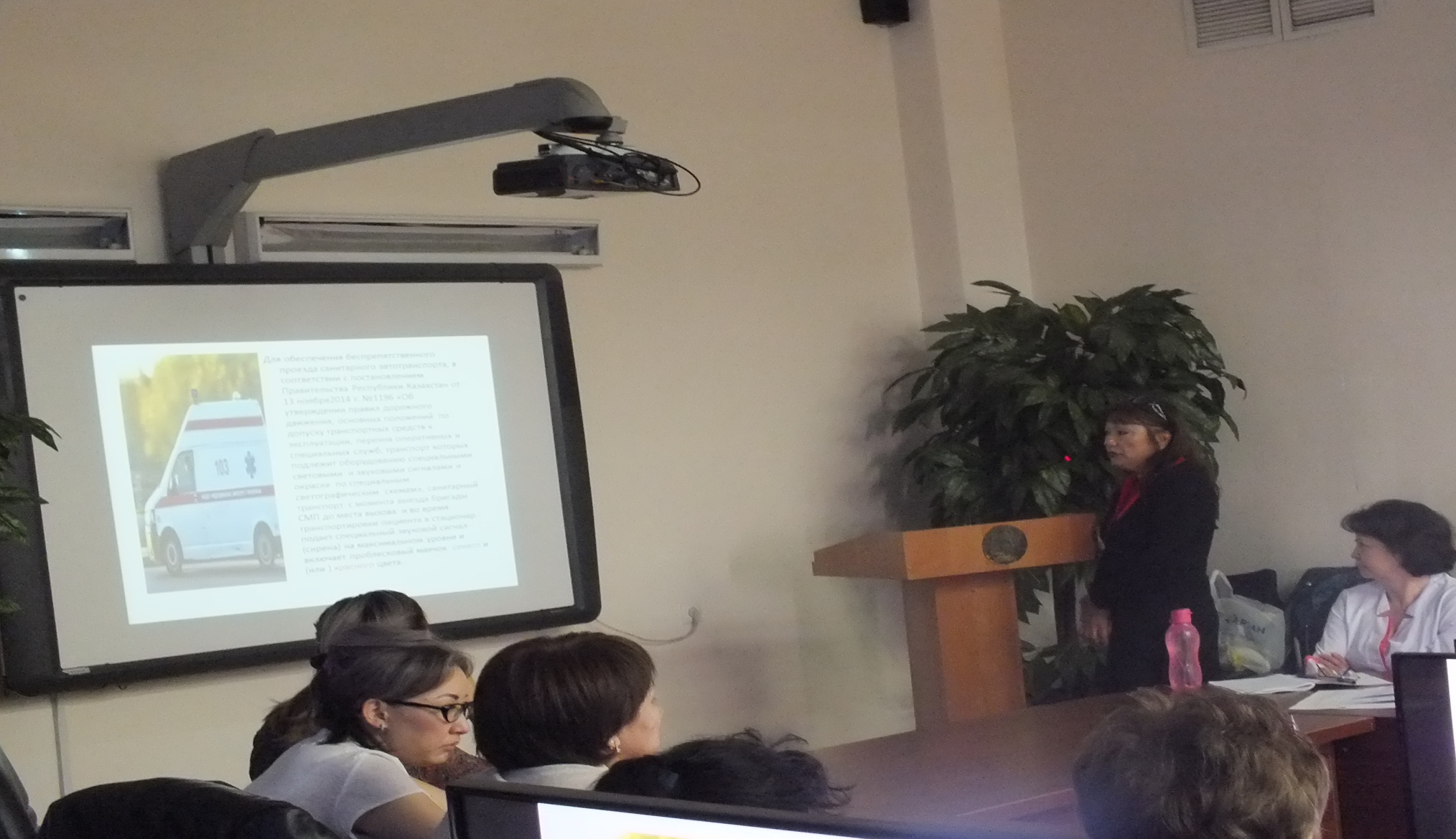 Доцент кафедры « Акушерства и гинекологии »  Жатканбаева Г.Ж. проводит обучение по « Организация работы приемного покоя – Emergency room» на базе 4 ГБ
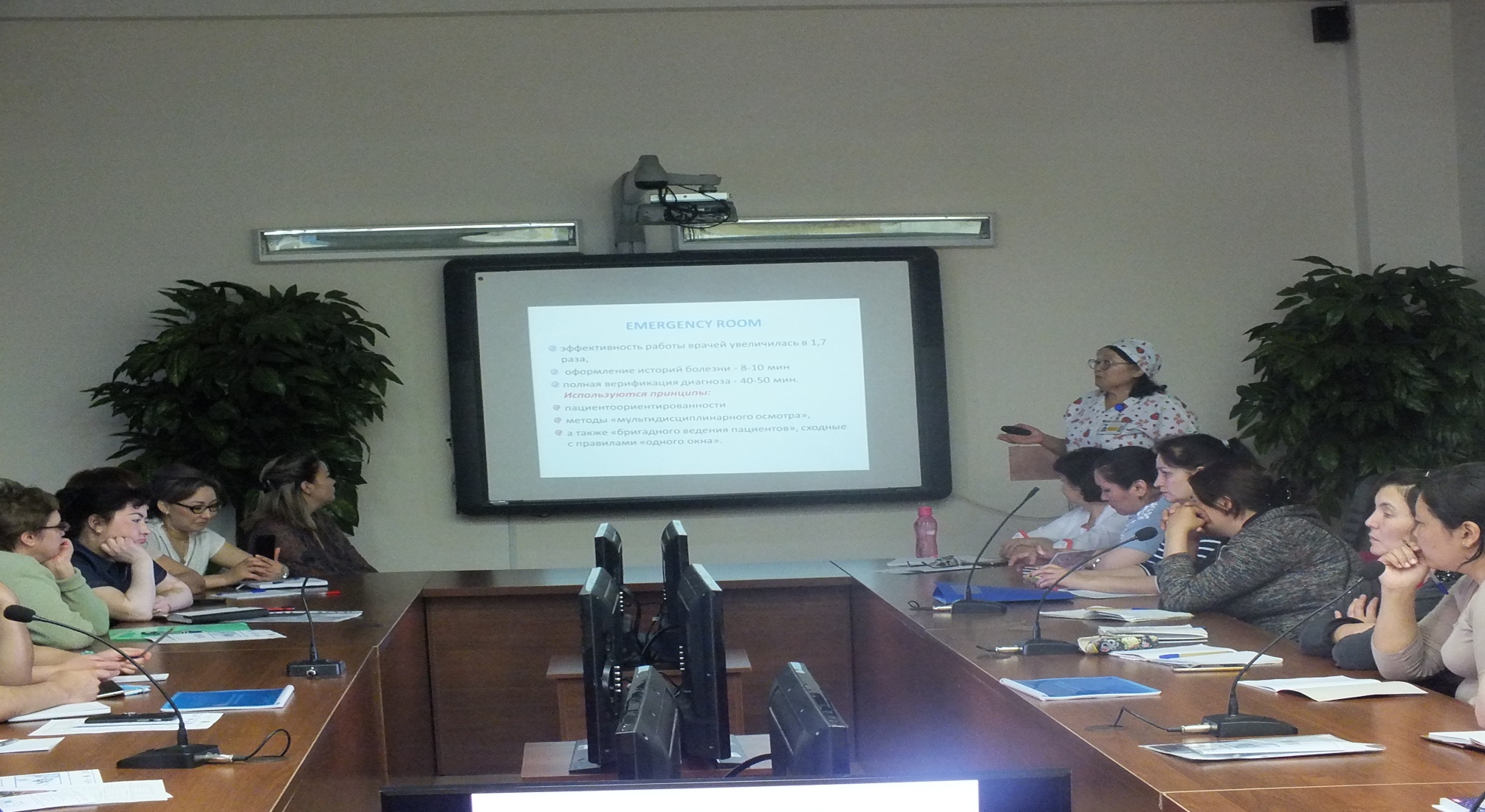 Наши контакты:

Институт постдипломного образованияНУО "Казахстанско - Российский Медицинский Университет"г. Алматы, пр. Абылай Хана 51/53
7 этаж, каб. 705,706
тел 8 727 250 95 57 , 8 727 329 33 05
8 727 329 33 04эл.адрес: dnpo16@mail.ru
сайт: www.medkrmu.kz  
Instagram: obuchenie_vrachei_almaty